Using Data to Drive your Program to Improve Homeless Students’ Outcomes
Katie Morales   Children In Transition Coordinator
Kyle Kemp  Data and Research Analyst


What we will be covering…
Today’s Topics:


Poverty Data (Nevada and WCSD Statistics)

Data Warehouse: Business Intelligence Gateway

Real-time tracking of amongst our Children in Transition population

Tracking services given and how they may influence student outcomes.

Preview how School Climate Data and Student Voice may help CIT students
What are your thoughts?
How is your school or organization responding to growing poverty in your communities? 


How is data used to guide these efforts?
[Speaker Notes: 7 minutes

Take one minute and think about each of these questions to yourself. Write down a couple of notes in response to each. Then I am going to ask that we come together as a whole group to talk about our experiences together. 

This session was intended to expand awareness about the level of poverty in schools and how poverty is expanding.]
A Picture of Homelessness in Nevada
44th
In overall homelessness in the nation
Nevada ranks
36th
For childhood homelessness in the nation
17,172
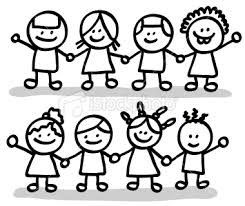 There are currently 23,790 children experiencing homelessness in Nevada
children were identified in public schools in the 2014-2015 SY
Children Living in Poverty Face Many Obstacles
1 out of 5 children in Nevada 
are living in a crowded house.
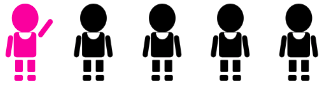 1 out of 4 children in Nevada 
are food insecure.
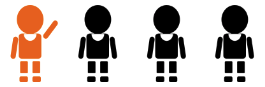 1 out of 3 children in Nevada 
are living with parents who lack secure employment.
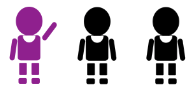 Washoe Community Health Needs Assessment 2015
We are WCSD
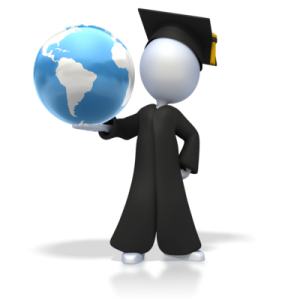 64,000+ Students
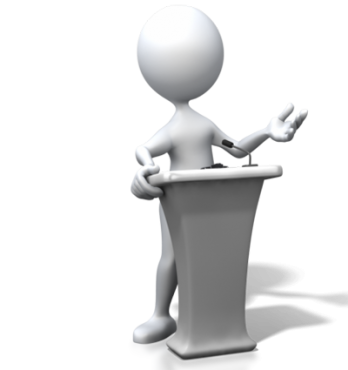 8,300+ Teachers and Employees
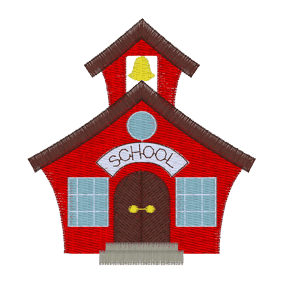 62 Elementary Schools
14 Middle Schools
14 High Schools
6 Alternative/Program Schools
8 Sponsored Charter Schools
104 Schools
Unaffordable Housing Rates
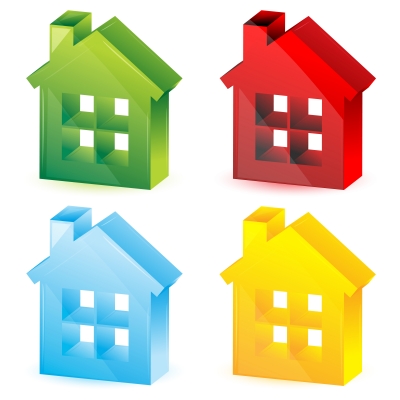 In 2014, Reno-Sparks was ranked 191 out 225 metro areas for nationwide affordability, with only 55.2% of houses being affordable given the area’s median income
Currently, more people in Reno-Sparks are renting than before the recession, yet almost ½ are paying an unaffordable monthly rate
1/3 of Washoe County mortgages are unaffordable
Washoe County Median Household Income (2015)
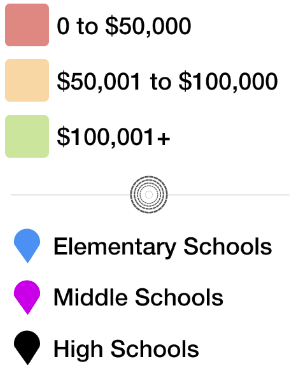 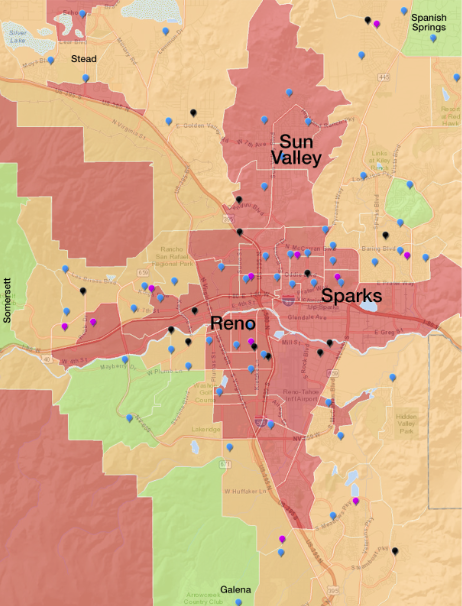 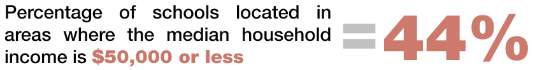 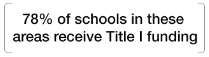 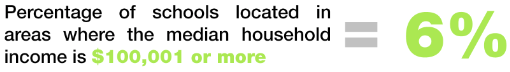 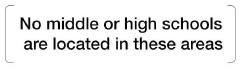 Number of CIT Students in WCSD
91%
Increase
Number of CIT Students Experiencing Homeless in WCSD
CIT Student Cohort Graduation Rates in WCSD
+16 Percentage Points
CIT Grads: 137
CIT Grads: 193
Smarter Balanced: ELA
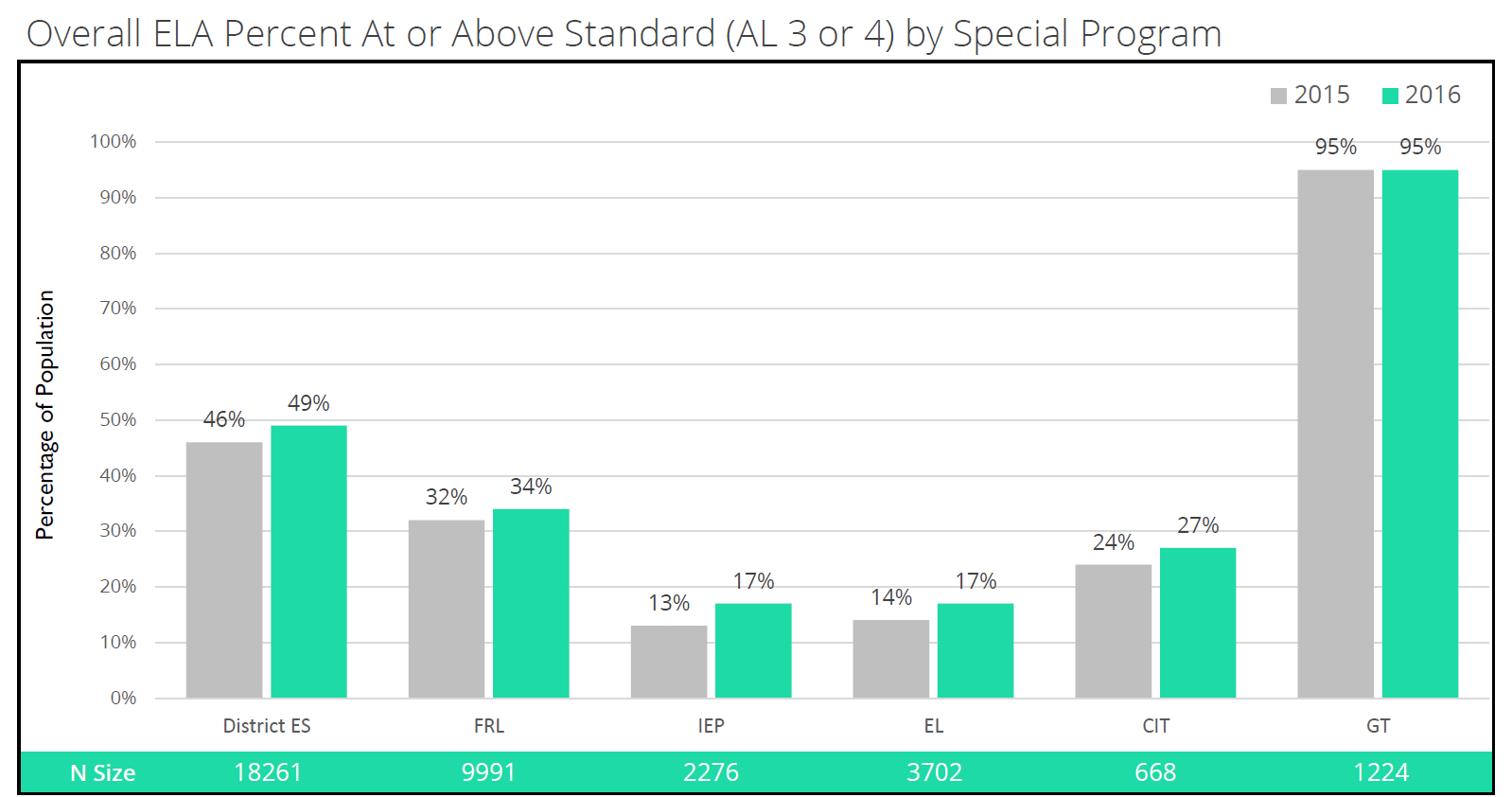 Smarter Balanced: Math
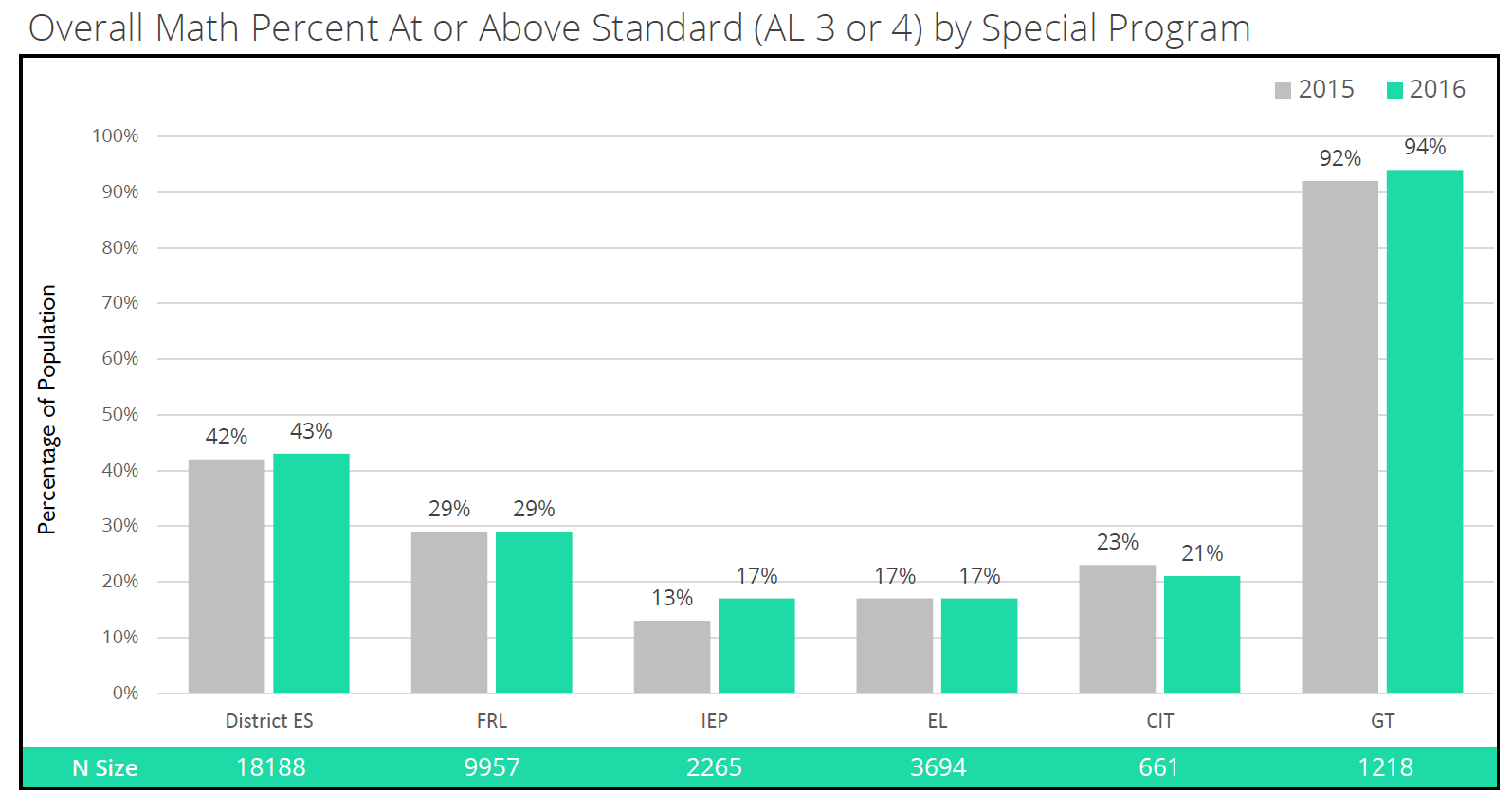 Game of Life
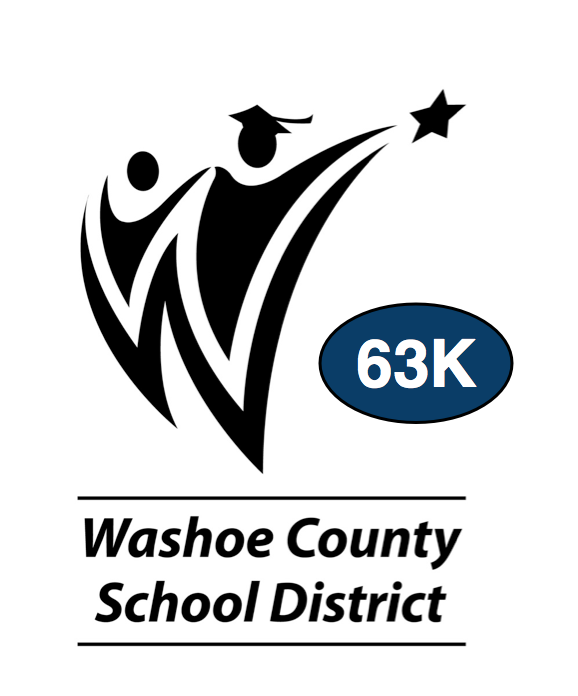 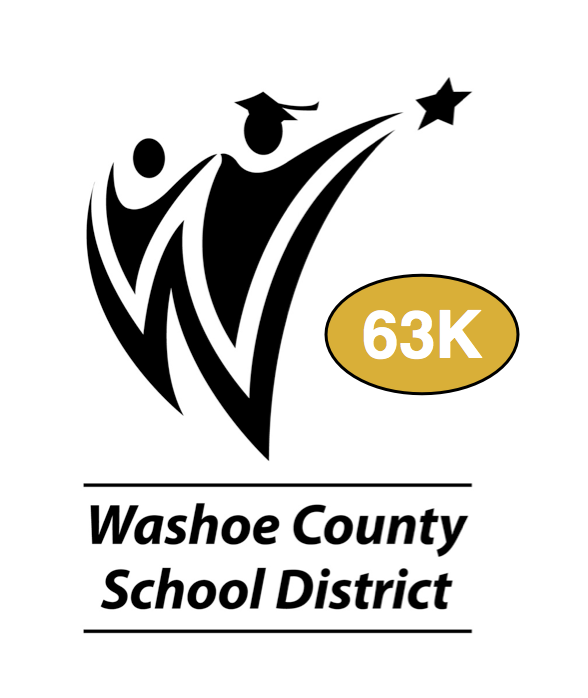 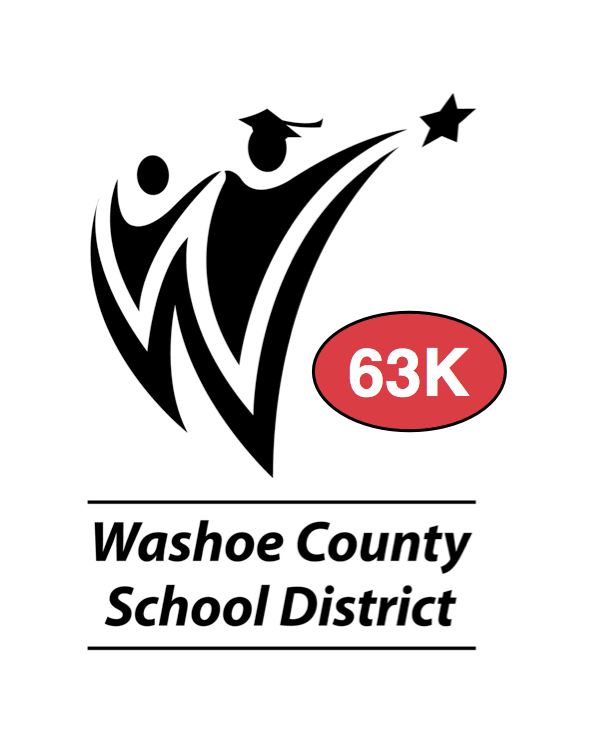 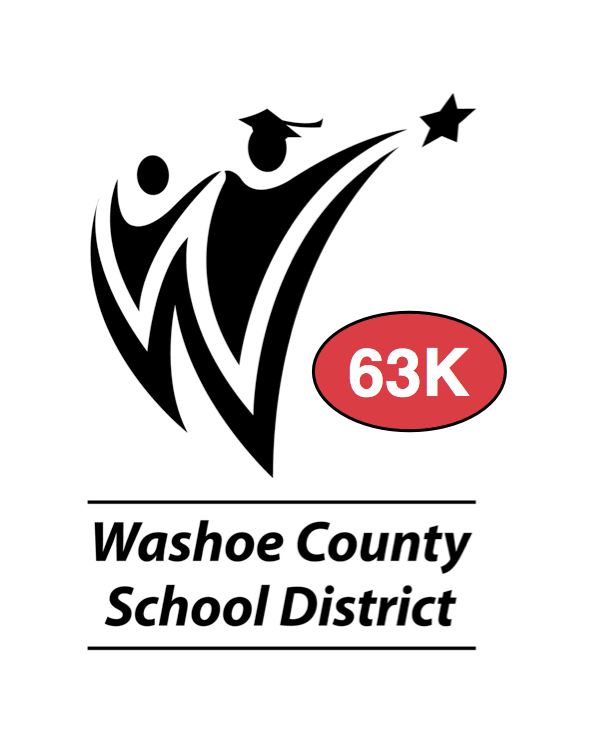 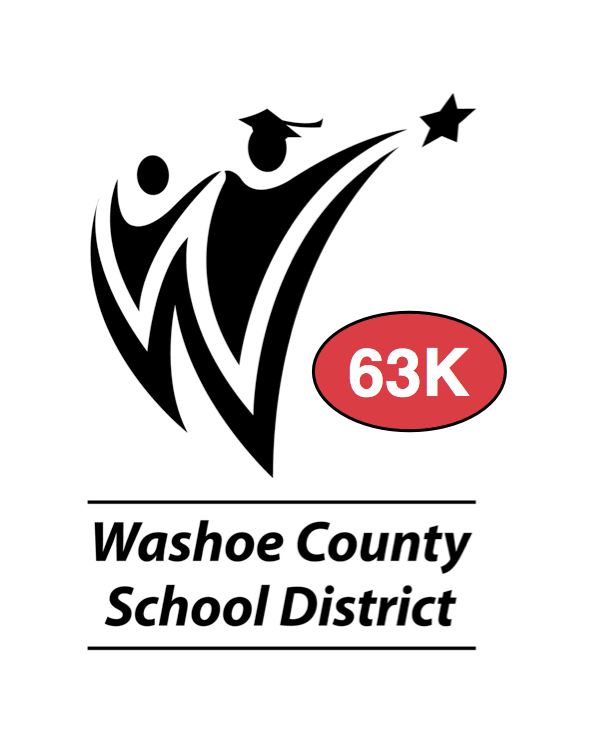 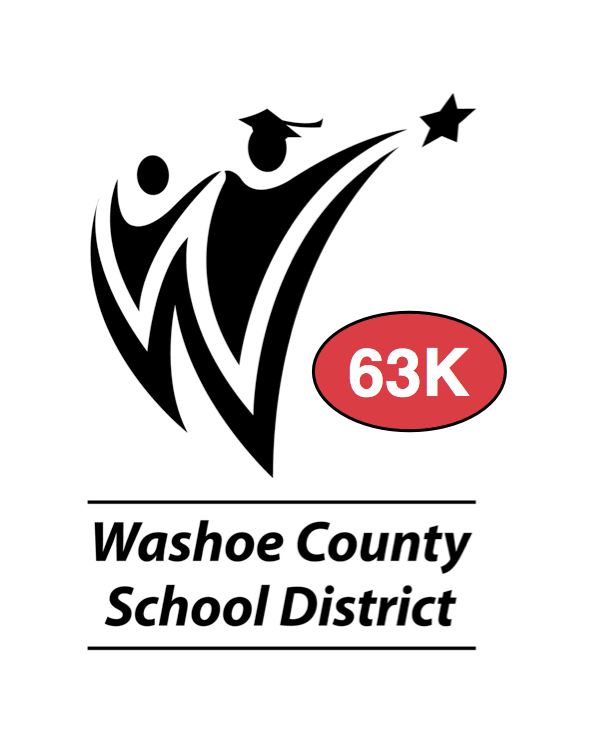 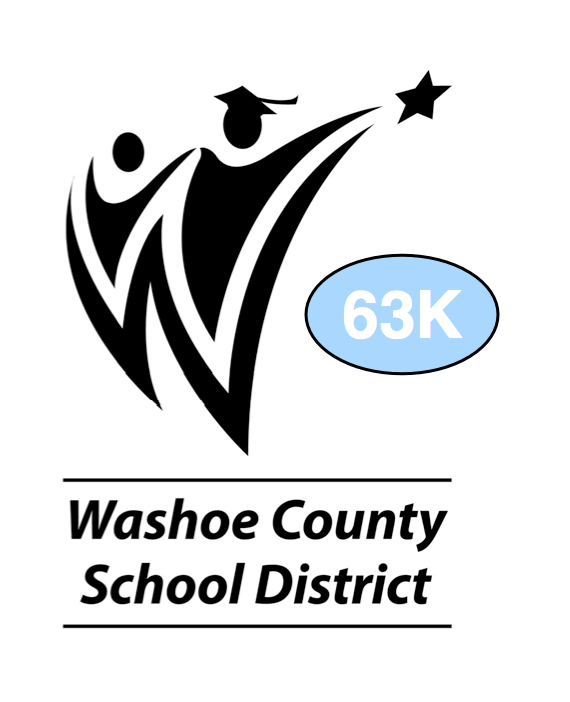 We are WCSD
[Speaker Notes: This year we are doing an activity throughout the day so we can be sure to look at different vantage points. In each session, you will get a new “We Are WCSD—Game of Life” card, with a scenario or event printed on the back. The scenario is specifically related to that session topic, so you can think of how it may impact you if you were that student and/or that students parent. So to get us started, we actually took the cards from the Demographics/Look at our Students section and stuck your card in your name tag. So let’s take one minute, take your card out, and think of that student, as yourself. How will you advocate through out the day for that student? For all of our students?]
Game of Life Instructions
Read the Game of Life Card about Kota

Open the Student #1 Packet

Gather information about Kota

Determine some recommendations of supports
What Do We Know About Kota?
Data Warehouse
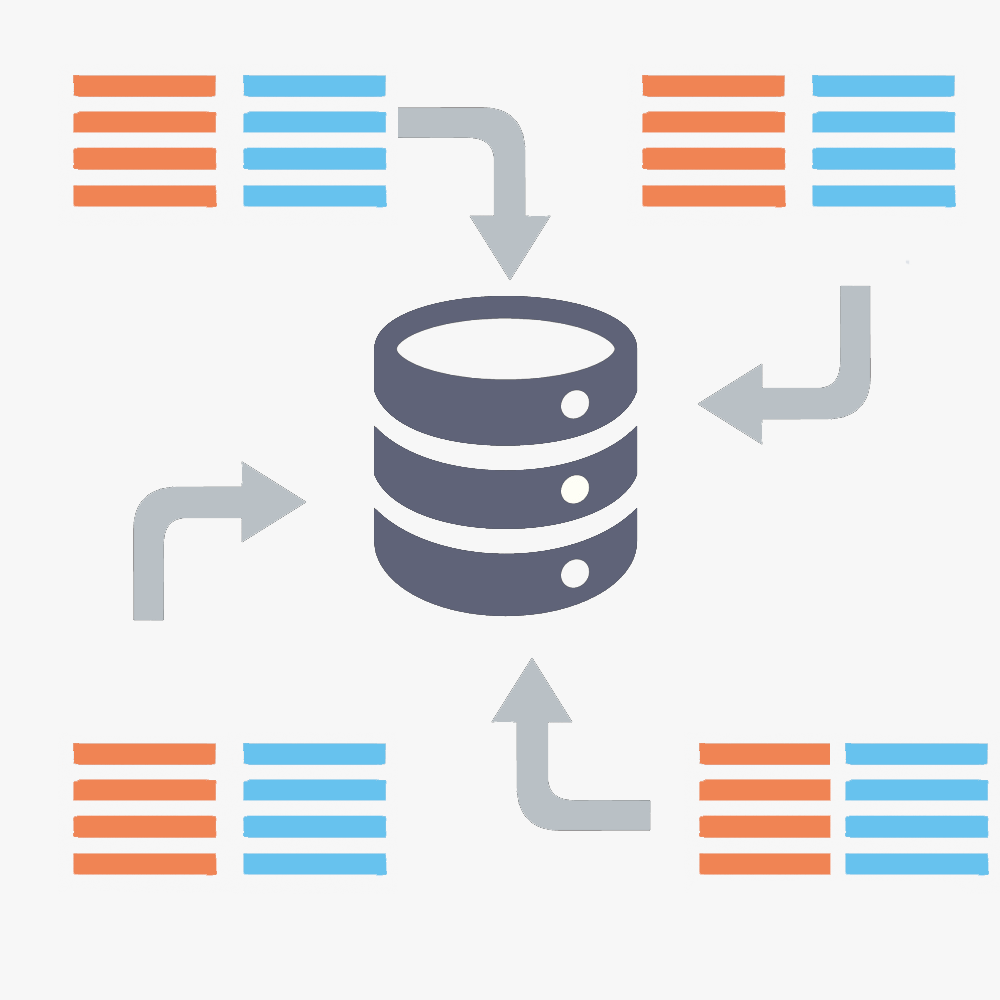 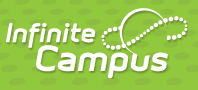 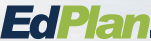 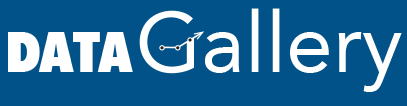 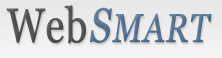 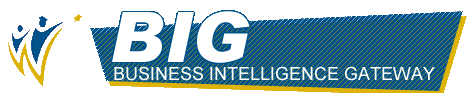 Data Warehouse: Structure
Flow of Reports
Reports Available
50+ Reports
Attendance
Student Accounting
Academics
Behavior
Assessment
Extra Curricular Activities
Early Warning System
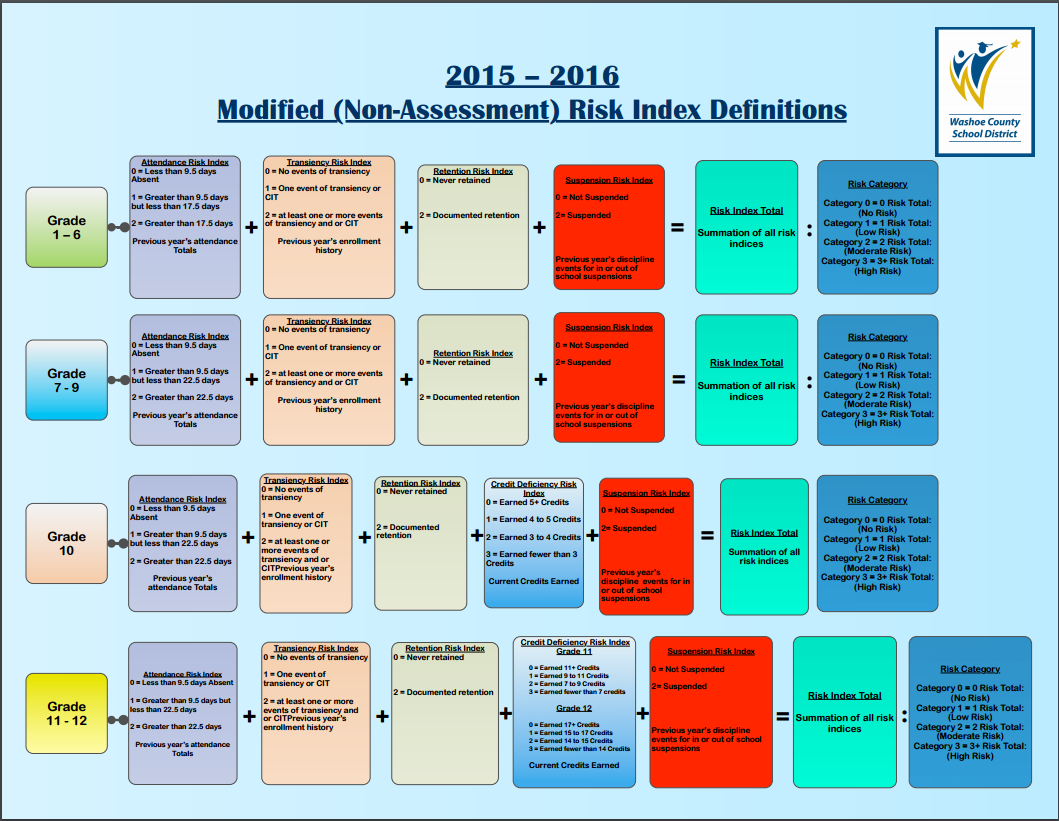 School Dashboards
Up to date Snapshot of school data

Daily changes in attendance

New enrollments are seen next day

Administrator’s “splash-screen”
Student Monitoring Tool (SMT)
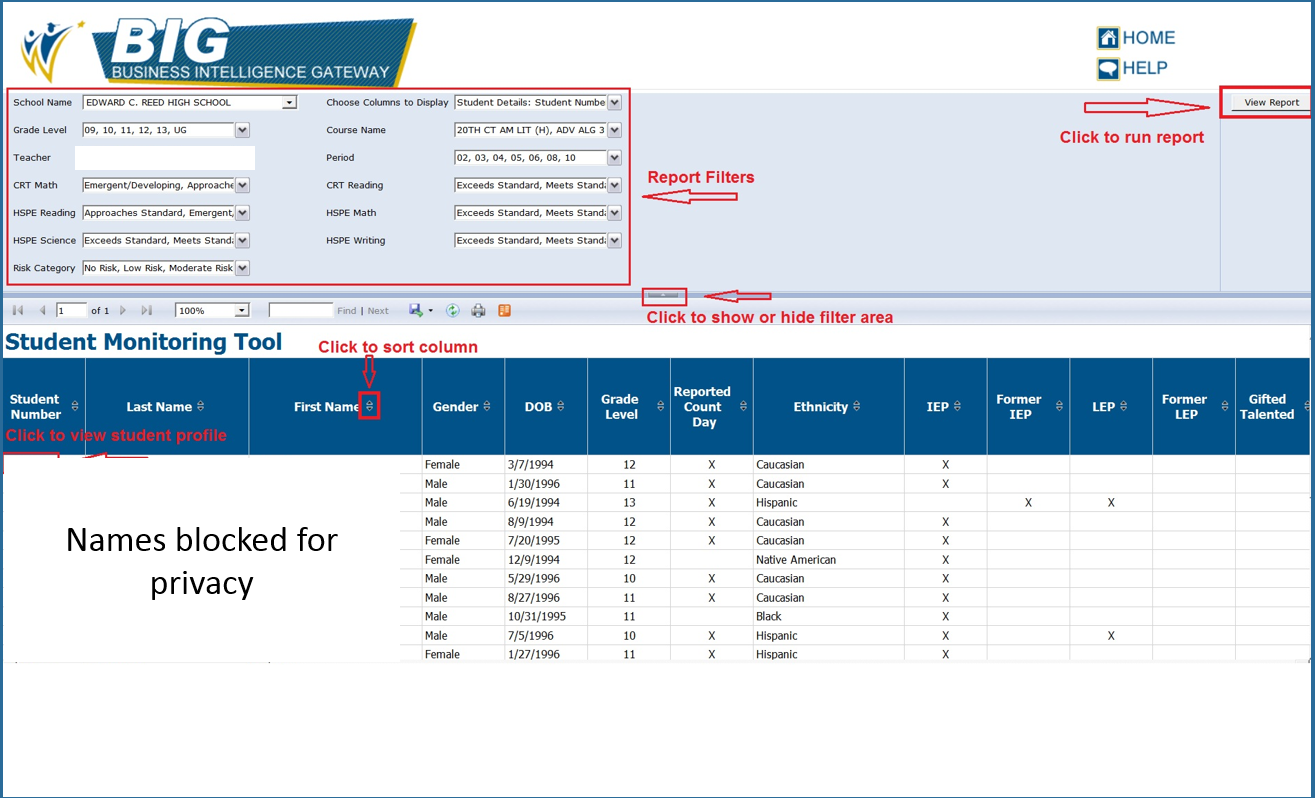 Student Profile Page (SPP)
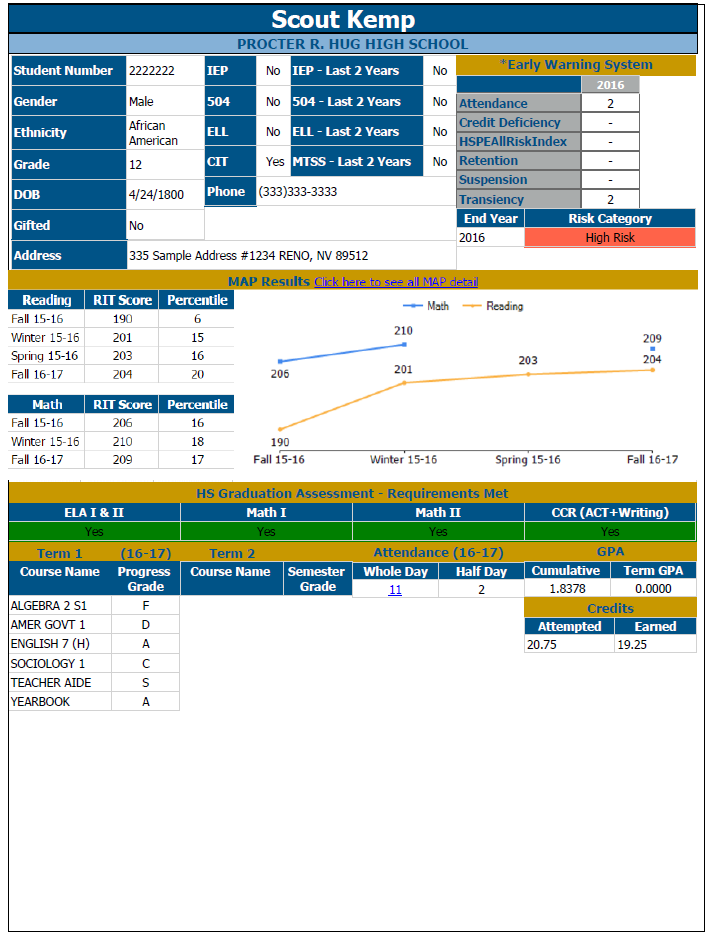 Up to date snapshot of student data

Early Warning System

Student led conferences

Printable

Whole school PDFs are generated weekly
CIT Data Tracking: Custom Tabs
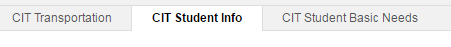 Services the CIT office provides
Staying at One HS Makes a Difference
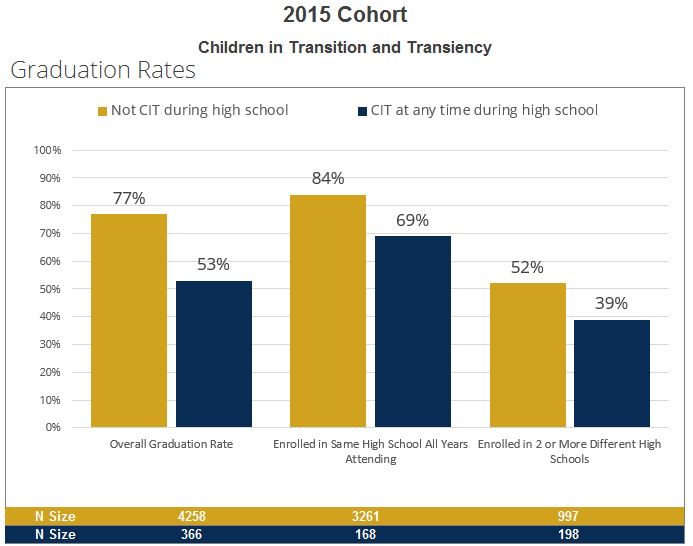 CIT Students Receiving Transportation
[Speaker Notes: Approximately 25% of homeless children living in shelters are under the age of 6.
False – approximately 53%

True

False – approximately:
	75% - at least one major developmental delay
	40% - two or more major developmental delays
	35% - emotional or behavioral problems
	Family Housing Fund, 1999, Homelessness and Its Effects on Children]
Identifying School Needs
Unsheltered: 3%
Unsheltered: 6%
School 1: CIT Service Trends
Items provided to by CIT
Date Identified
School 2: CIT Service Trends
Items provided to Booth ES by CIT
Date Identified
What do we do with all the data?
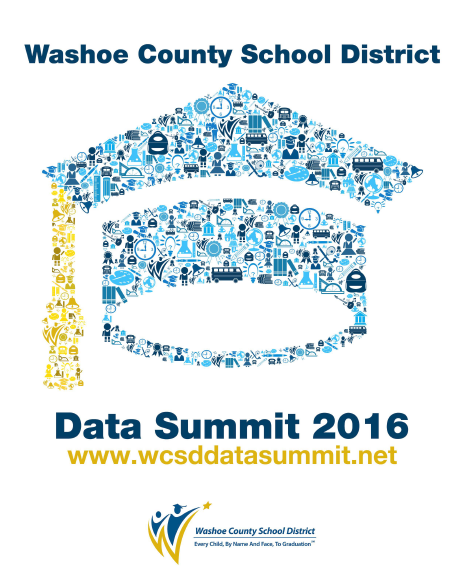 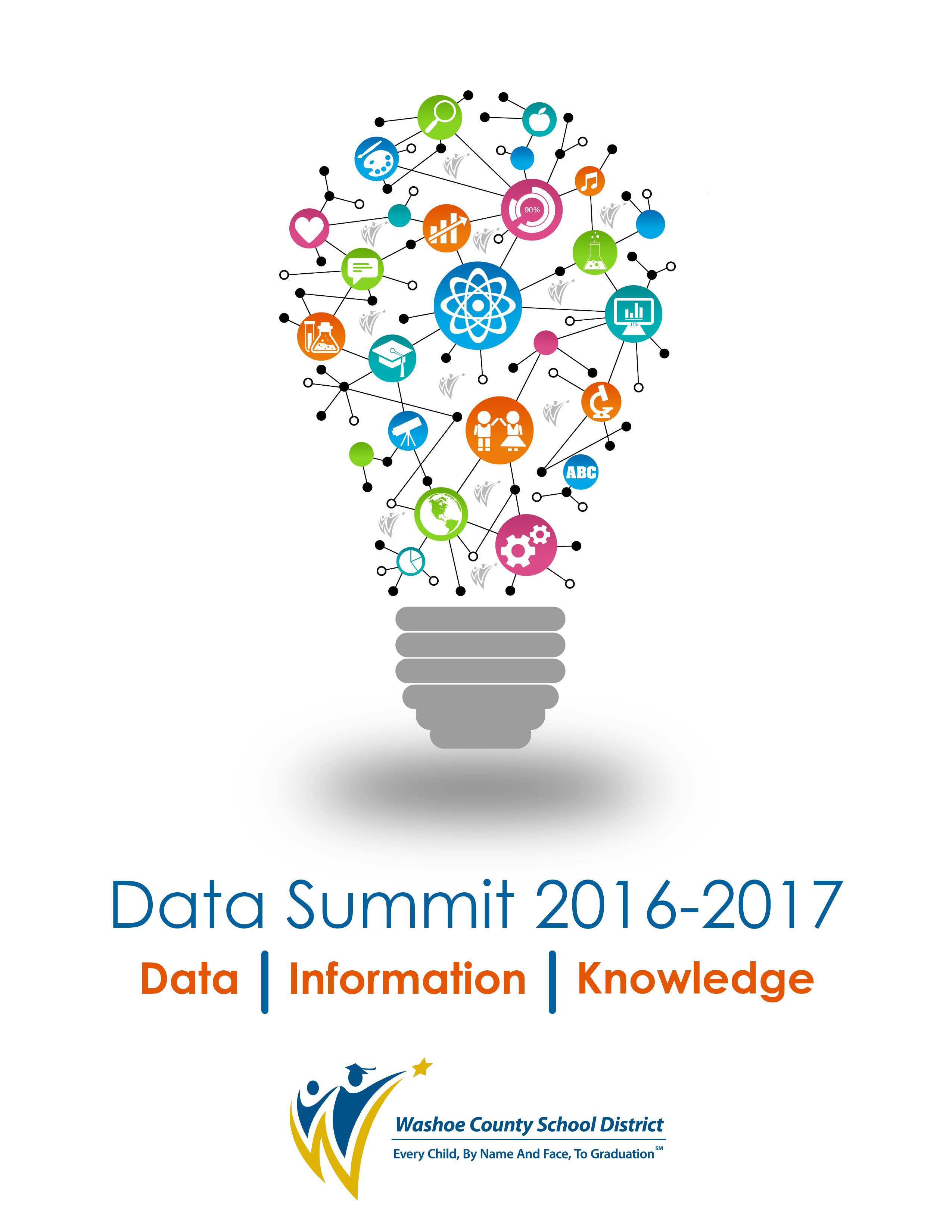 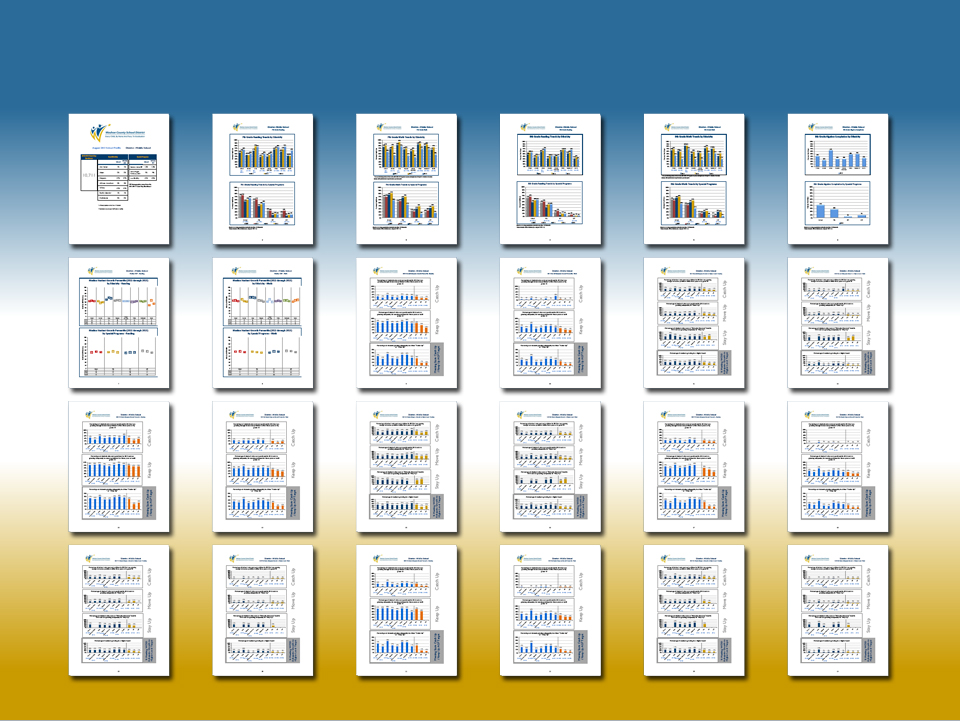 School and District Profiles
Dashboard Elements
Student Data Symposium
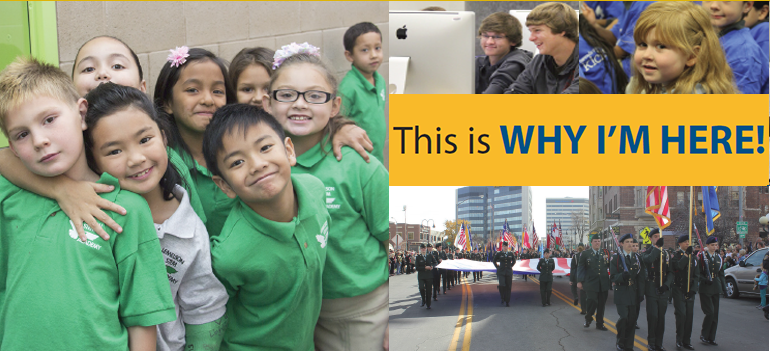 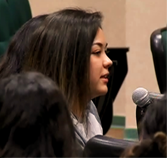 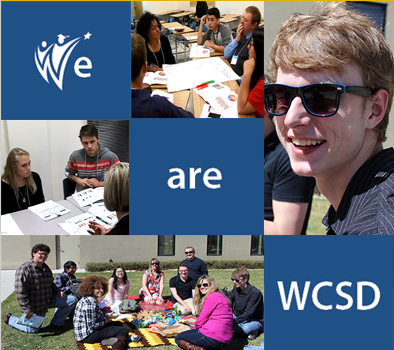 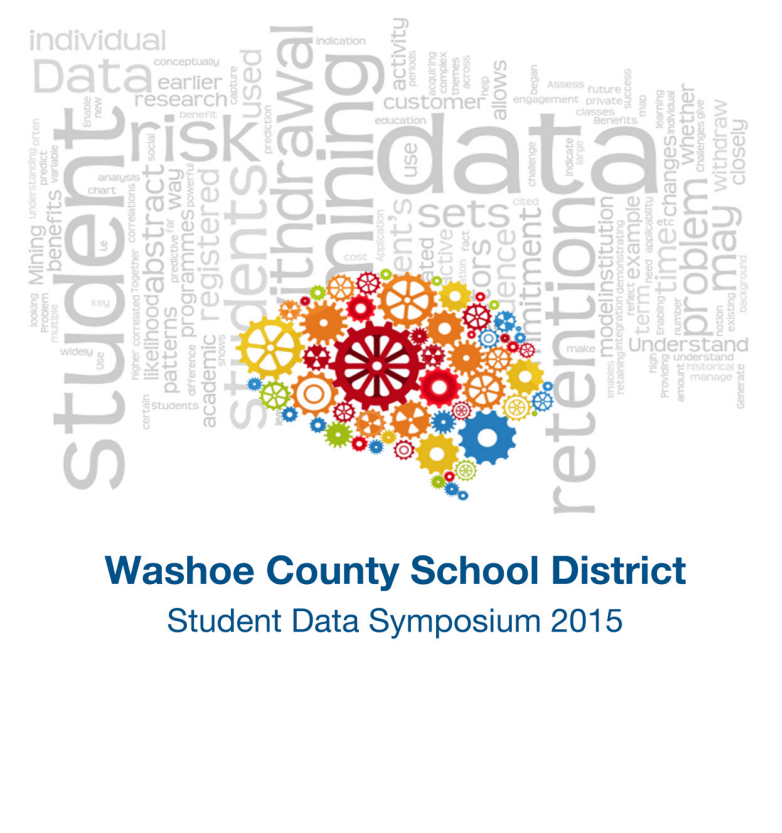 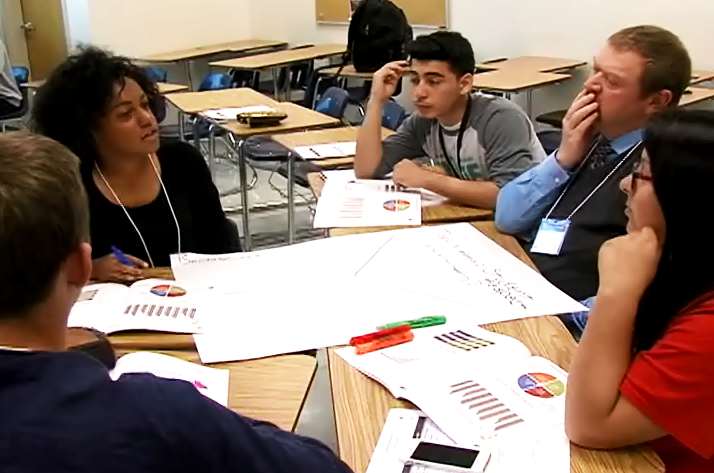 Climate Surveys
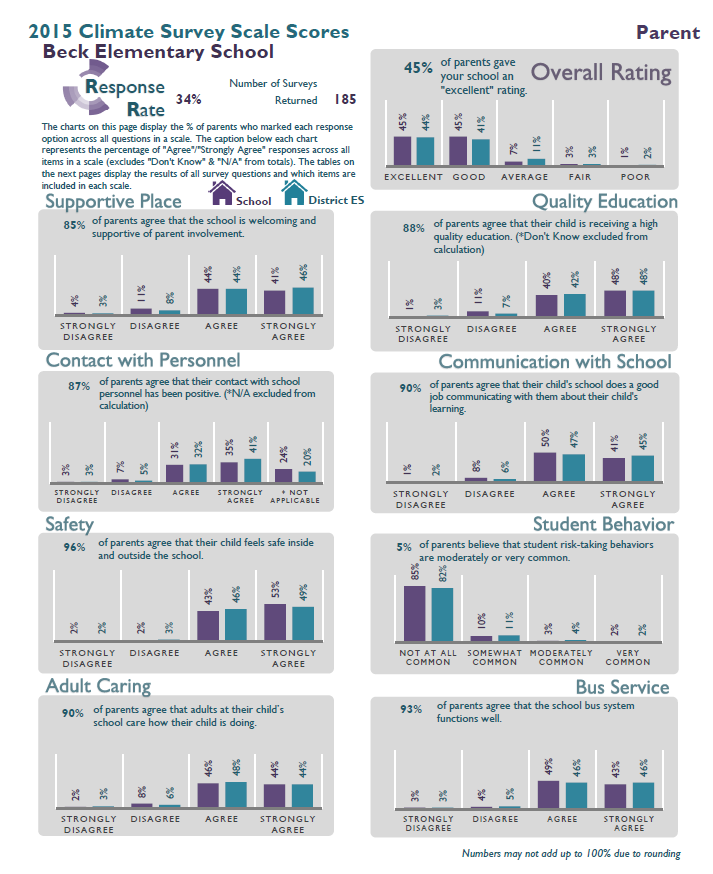 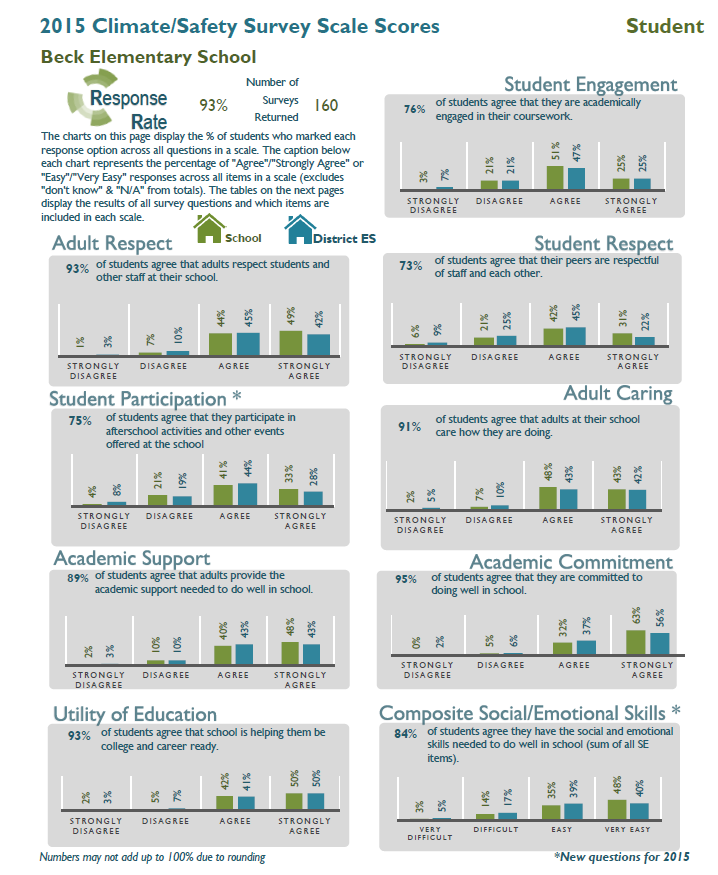 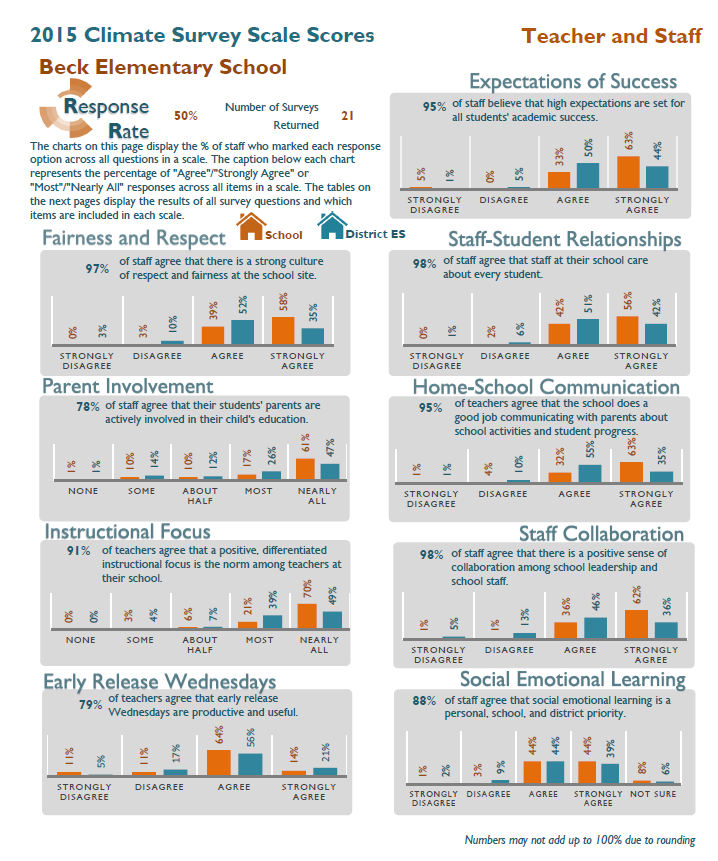 http://washoeschools.net/domain/231
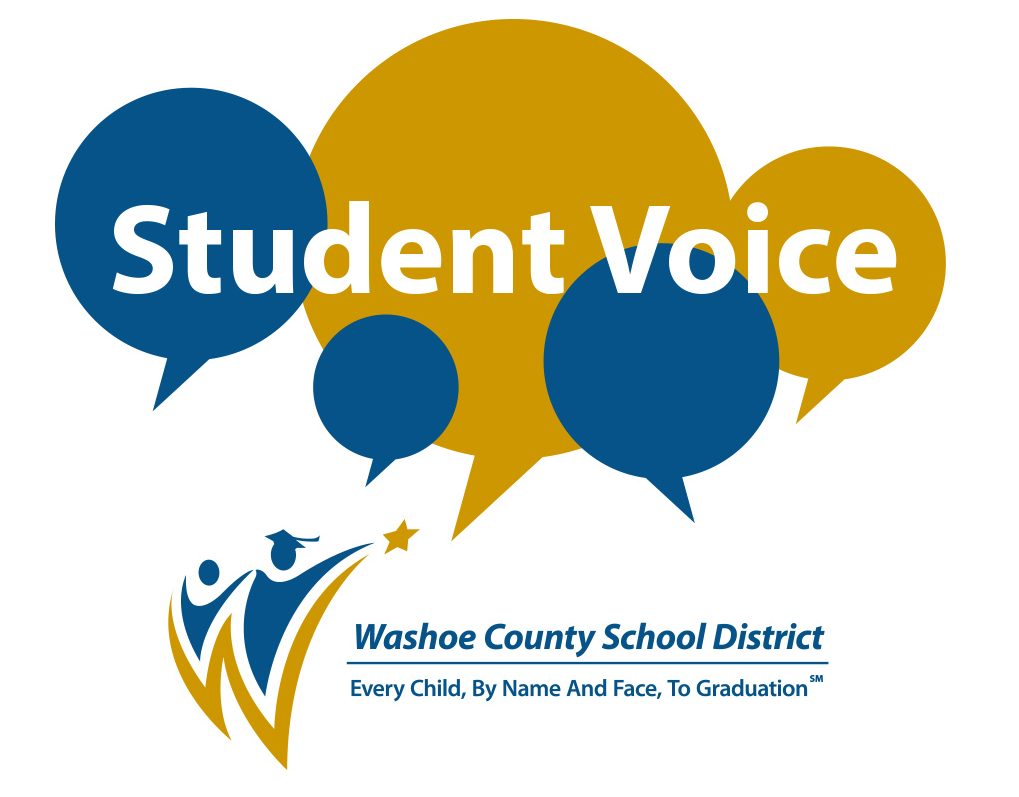 What are your thoughts again?
Discuss:

How would you use a system like BIG in your organization?


Think about the strategies your organization is doing right now. Would your approach be different with a system like BIG?
Partners in Interruption
Katie Morales
kmorales@washoeschools.net


Kyle Kemp
kkemp@washoeschools.net